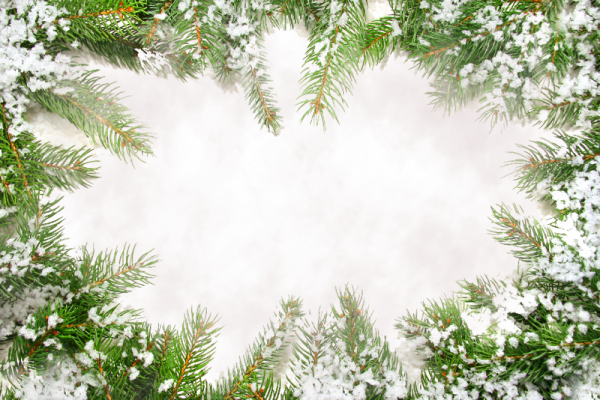 «ДЕНЬ МЕДВЕДЯ»
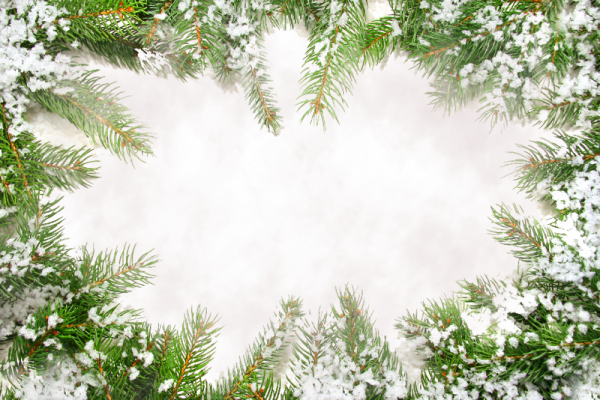 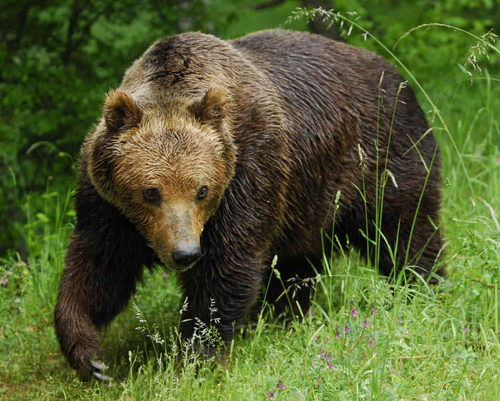 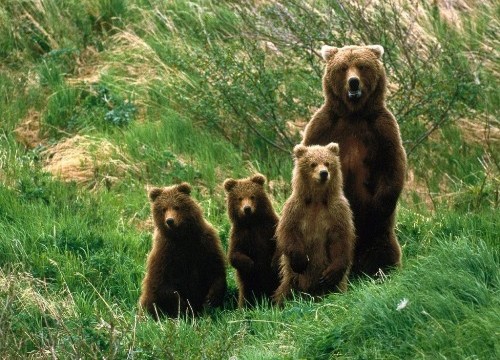 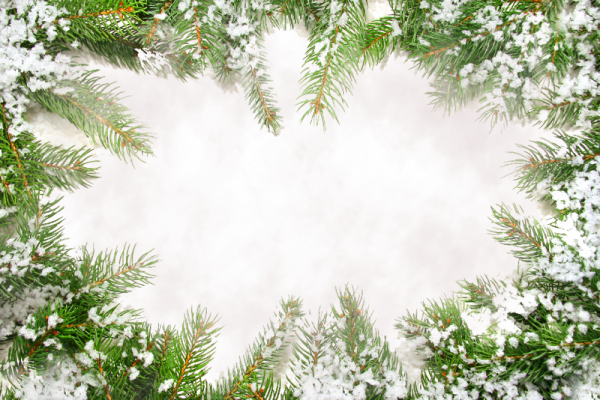 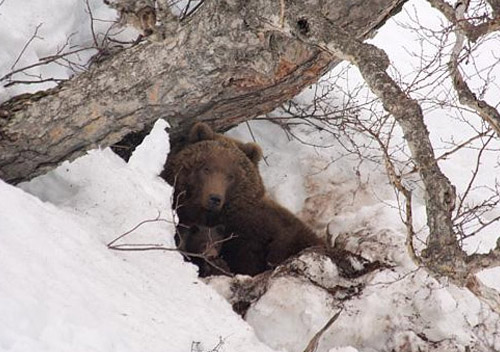 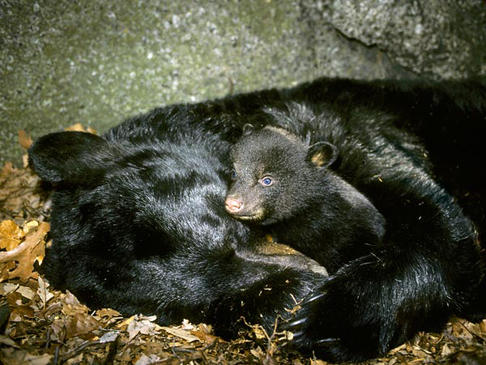 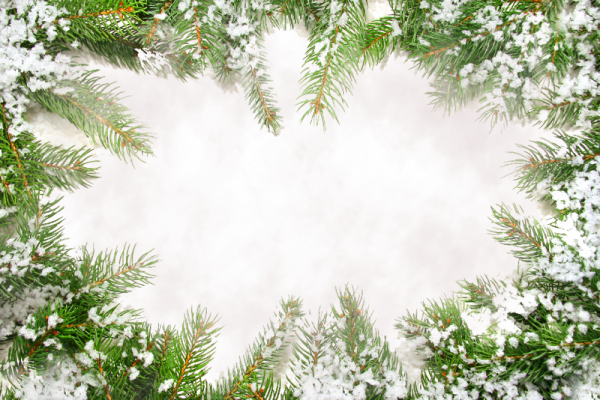 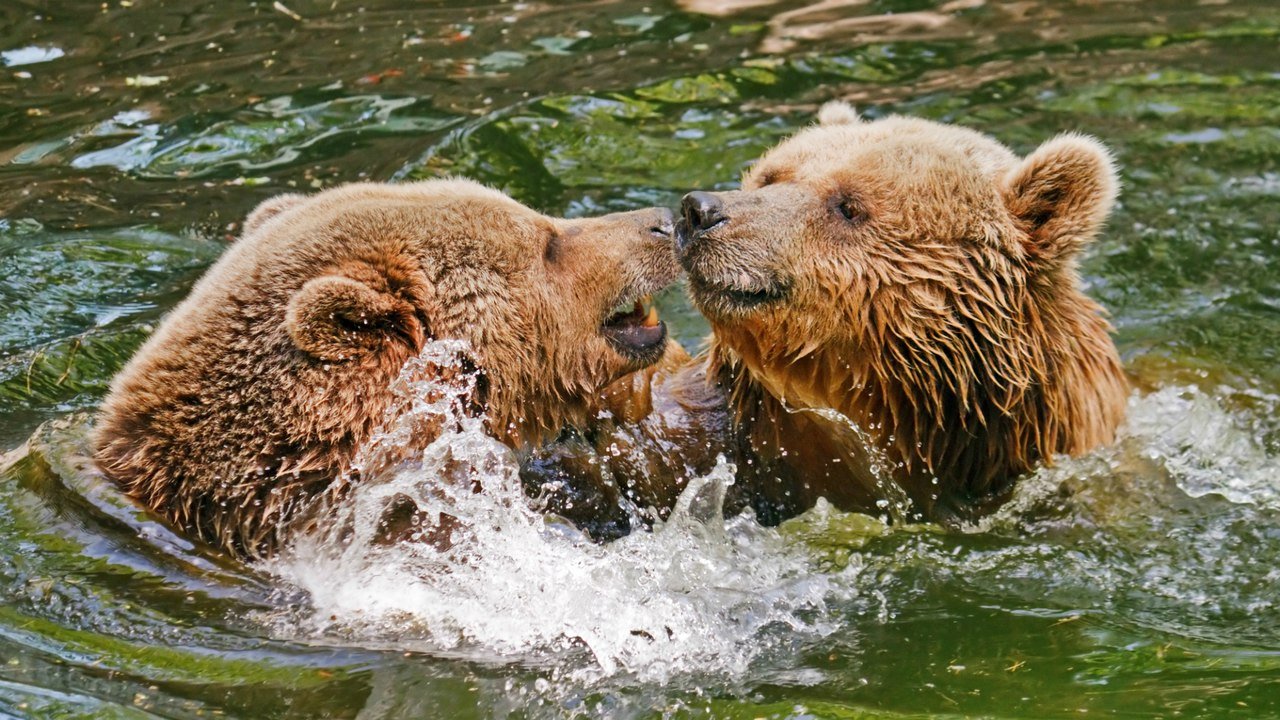 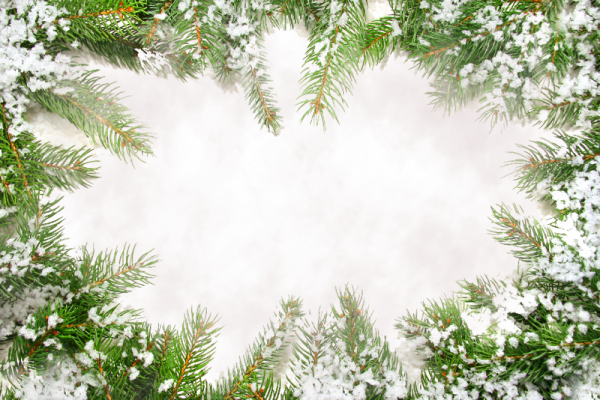 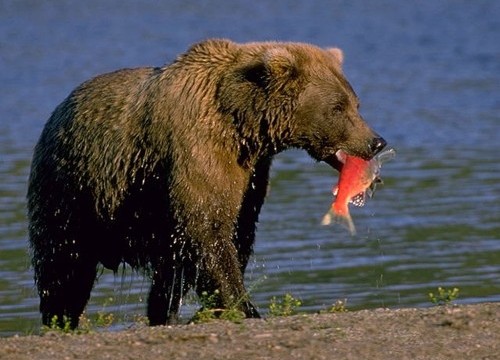 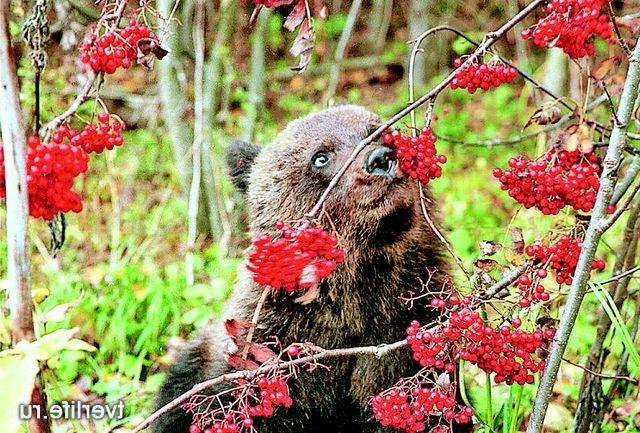 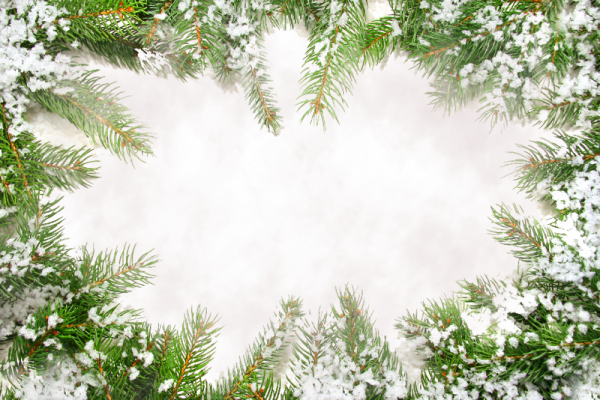 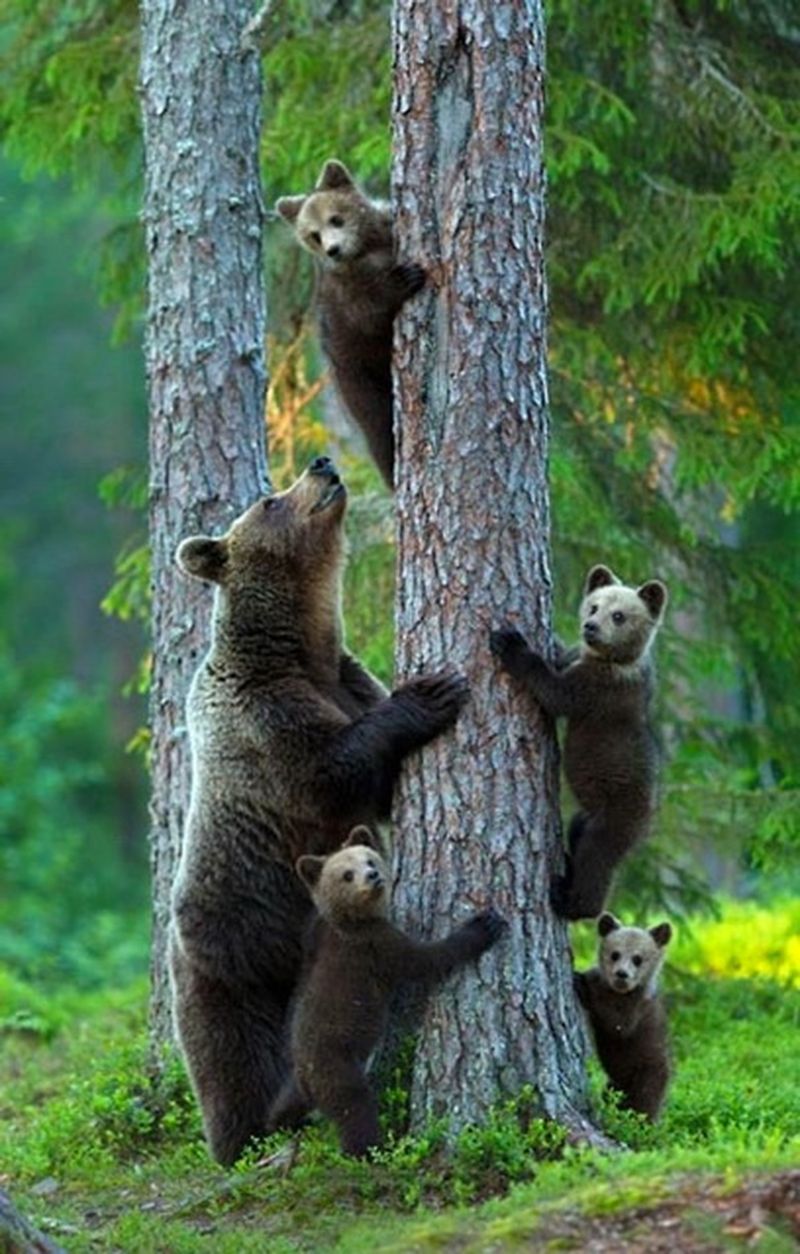 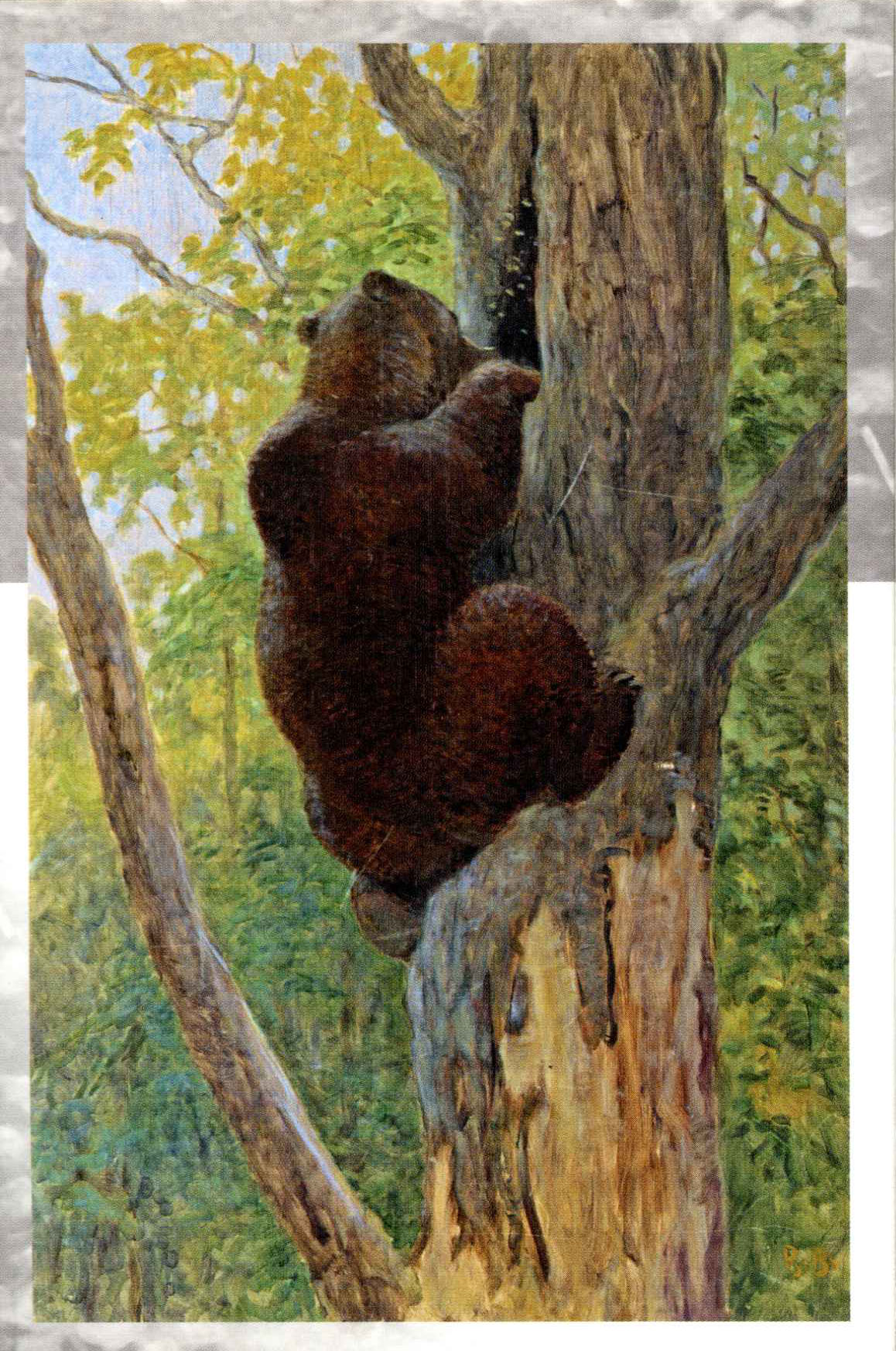 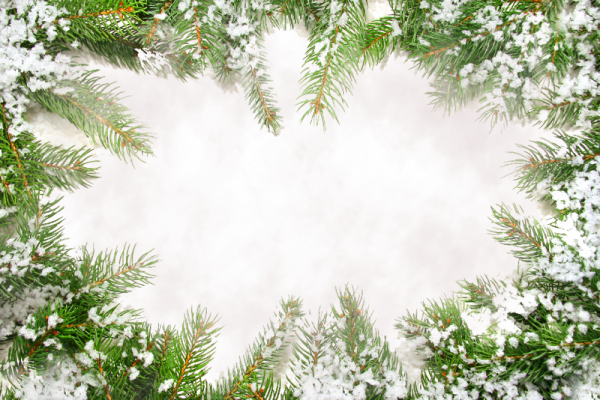 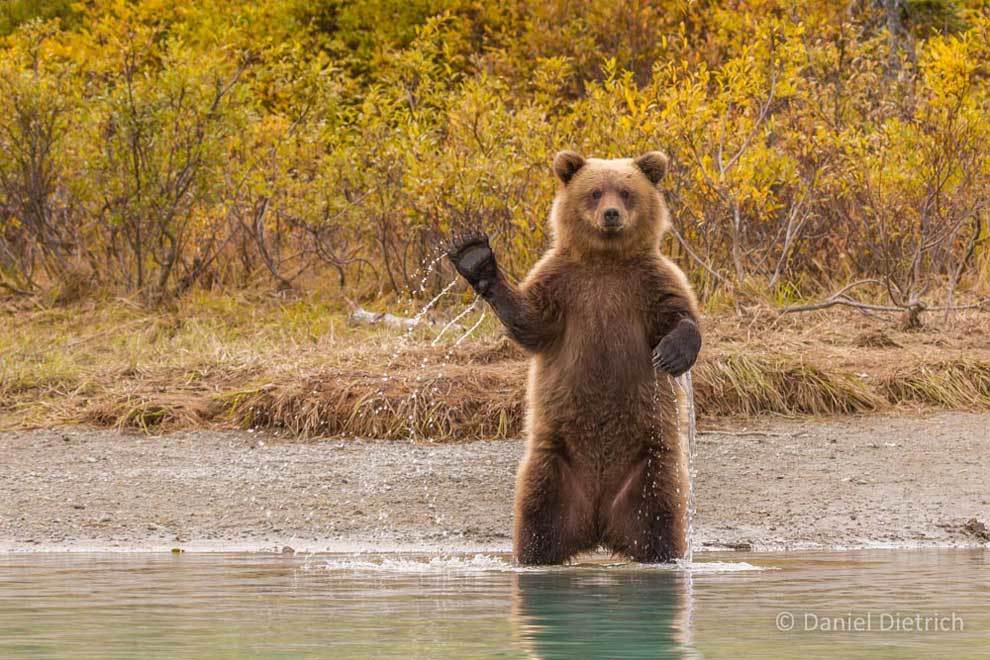